RECHTSWISSENSCHAFTEN
Modul 1 
Rechtsgeschichte, Staatsorganisation, Rechtssystematik
WS 2022/23
Modulüberblick
Modul 1: Rechtsgeschichte, Staatsorganisation, Rechtssystematik

Modul 2: 	Arbeitssicherheit

Modul 3:	REACH, Gentechnik

Modul 4:	Umweltstrafrecht und 			Bundesimmissionsschutzgesetz

Modul 5: 	Schutz der Arbeitsergebnisse
Rechtsgeschichte
Germanisches Recht:

Nicht verschriftlicht

Mündlich an Älteste und Priester überliefert

Gewohnheitsrecht – Einzelfallentscheidungen

Willkür
Rechtsgeschichte
Germanisches Recht:

Thing:Zur Thing erschienen die waffenfähigen Männer. Aufgaben:Wahl der HäuptlingeEntscheidungen über Kriegserklärungen oder FriedensschlüsseSchlichtung von Streitigkeiten und Entscheidungen = Gerichtsfunktion
Rechtsgeschichte
Römisches Recht:

Weiterentwicklung des Rechts Die Struktur der römischen Gesellschaft:Patrizier (Enge Familienbande, wohlhabend)Plebejer (lockere Familienbande, weniger wohlhabend)Patrizier und Plebejer bilden das PatronatUnfreie (Sklaven)
Rechtsgeschichte
Römisches Recht:

Weiterentwicklung des Rechts451 vor Christus: Entstehung des ZwölftafelrechtsErste Verschriftlichung des Rechts dar – weg vom Gewohnheitsrecht und hin zu einer verbindlichen Rechtsordnung. Das war das Ergebnis des Streits zwischen Patriziern und Plebejern.
Rechtsgeschichte
Römisches Recht:

Grundlagen des RechtsBeschlüsse der plebs (plebiscita)Senatsbeschlüsse (senatus consulta)Kaisergesetze (constitutiones principum)Edikte der Magistrate, (edicta) besonders wichtig, die der PrätorenGutachten von Rechtsgelehrten (responsa prudentium)
Rechtsgeschichte
Römisches Recht:

Grundlagen des RechtsCorpus Iuris Civiles – 528 - 534 nach ChristusVerantwortlich Justinian, Kaiser des Oströmischen ReichsGrundlage der Übernahme des römischen Rechts in späterer Zeit
Rechtsgeschichte
Römisches Recht:

Grundlagen des Rechts:Das Corpus Iuris Civiles bestand aus:Institutionen (4 Bücher). AnfängerlehrbücherDigesten (50 Bücher). Sammlung des JuristenrechtsCodex (12 Bücher). Sammlung des Kaiserrechts und Novellen mit kaiserlichen Erlassen Justinians.
Rechtsgeschichte
Römisches Recht:

Corpus Iuris CivilesDie Neukodifikation des Römischen Rechts stellte eine Meisterleistung dar, besonders angesichts der Kürze der Zeit. Ältere Codices wurden obsolet und diese Überarbeitung des Rechts erleichterte in Zukunft die Prozessführung erheblich. Teilweise waren die Regeln dieser Gesetzessammlung unbürokratischer als heute: Wer nach dem Römischen Recht etwas vererben wollte, konnte das durch bloße mündliche Erklärung vor Zeugen tun.
Rechtsgeschichte
Römisches Recht:

Corpus Iuris Civiles – 528 - 534 nach ChristusIn mancher Hinsicht (beispielsweise hinsichtlich der Rechtsstellung von Frauen und Sklaven) handelte es sich beim CIC um ein aus heutiger Perspektive vergleichsweise fortschrittliches Gesetzeswerk.
Rechtsgeschichte
Römisches Recht:

Corpus Iuris Civiles – 528 - 534 nach ChristusAus damaliger Sicht hingegen war es ein Ausdruck von Konservatismus, da in mehreren Punkten ein letztes Mal den Vorstellungen der römischen Rechtstradition gegenüber den Forderungen der christlichen Kirche der Vorrang gewährt wurde: Scheidung war ausdrücklich erlaubt
Rechtsgeschichte
Römisches Recht:

Corpus Iuris Civiles – 528 - 534 nach ChristusDie Stellung der Frau im Privatrecht hatte sich im Verlauf der römischen Kaiserzeit stetig verbessert, und war in den Regelungen des CIC deutlich günstiger, als sie es dann im christlichen Mittelalter wurde.
Geriet lange Zeit in Vergessenheit
Rechtsgeschichte
Mittelalter:

Zerfall der Strukturen des römischen Reichs in Klein- und Kleinstreiche 

Entsprechende Zergliederung der „Rechtssysteme“ und „Rechtsprechung“

Rechtsprechung durch Laien: Territorien, Städte und Dörfer hatten verschiedene Gerichte und Instanzen. Für unterschiedliche Stände waren unterschiedliche Gerichte zuständig. Der Kreis derer, die sich mit der Rechtspflege befassten (Urteiler, Dingleute, Gerichtsschöppen) war nicht klein und Rechtskenntnisse daher verbreitet
Rechtsgeschichte
Mittelalter:

Aufstieg der Kirche mit dem Versuch das entstandene Machtvakuum zu füllenVersprechen des Paradieses und des ewigen Lebens, Exkommunikation, Einführung von kirchlichen Feiertagen (die einzigen Urlaubstage)Strenge Festlegung von kalendarischen Riten, die die Bevölkerung eng an die Kirche bandenAblasshandel, Rechtsverantwortung über Witwen und Waisen, etc.
Rechtsgeschichte
Mittelalter:

Lange keine schriftliche Kodifizierung der Gesetze oder RechtsprechungEs war nichts aufgezeichnet oder schriftlich niedergelegt.Ausnahme: Aufzeichnungen des kanonischen (kirchlichen Rechts) in Klöstern und Bistümern

Willkürherrschaft

Drakonische Strafen, Folter, Todesstrafen, Verbannung, Rechtlosigkeit

Fortwährender Machtkampf zwischen Kirche und weltlicher Macht (Kaiser)
Rechtsgeschichte
Mittelalter:

Hochmittelalter (bis ins 13. Jahrhundert): Eine Fülle von Landes- und Ortsrechten entstandErst im Spätmittelalter wurde das römische Recht wieder aufgegriffen. 

Regionale Quellen: Rechtsbücher, Stadtrechte und ländliche Weistümer.
Rechtsgeschichte
Mittelalter:

Sachsenspiegel (1220/1230):Autor: Eike von RepgowBerief sich auf die regionalen Quellen, mündliche Überlieferung und eigene ErfahrungSchuf kein neues Recht und hielt teilweise an überkommenen und veralteten Ansichten fest. Diese traditionelle Vorgehensweise verlieh Autorität, so dass der Sachsenspiegel schon bald als ein offizielles Gesetzbuch betrachtet wurde.
Rechtsgeschichte
Mittelalter:

Sachsenspiegel (1220/1230):„Zwei Schwerter überließ Gott auf Erden, um die Christenheit zu schützen: Dem Papst das geistliche, dem Kaiser das weltliche.“Machtkonflikte zwischen Kaisertum und Kirche (Papst):Zwei-Schwerter – Lehre:Der Kaiser verstand darunter die zwei Schwerter die Gott jeweils dem Papst und dem Kaiser gab. Dadurch waren sie gleichberechtigt: Der Kaiser hatte die weltliche Macht, der Papst die geistliche Macht.
Rechtsgeschichte
Mittelalter:

Sachsenspiegel (1220/1230):Nach Ansicht der Kirche hatte Gott dem Papst beide Schwerter gegeben damit dieser das weltliche an den Kaiser weiterreichen kann:Der Kaiser war folglich Vasall des Papstes, der Papst Vasall Gottes.Dieser Kampf schwelte bis in die Neuzeit und auch heute versucht die Kirche – und nicht nur die römischkatholische Kirche, sondern alle Glaubensrichtungen – nach wie vor Einfluss auf weltliche und politische Entscheidungen zu nehmen.
Rechtsgeschichte
Mittelalter:

Weiterer Konflikt:Weltliche und kirchliche Fürsten einerseitsStände und Städte andererseitsWirtschaftliches Wachstum und finanzielle Macht der Stände und Städte wuchsen und suchten mehr Kontrolle über das eigene Schicksal
Rechtsgeschichte
Mittelalter:

Weiterer Konflikt:Die Stadt im Rechtssinn ist eine Stadt mit eigenem Stadtrecht und eigener Gerichtsbarkeit.In der Stadt zu leben, bedeutete für die Leute vom Land auch Freiheit, denn wer nicht von seinem Grundherren während einer bestimmten Frist zurückgefordert wurde, war frei.
Rechtsgeschichte
Kodifizierung der Gesetze:Konflikt führte zu weiterer Vereinheitlichung, allerdings in langsamen und teilweise irregeführten Schritten:Constitutio Criminalis Carolina 1530 auf dem Augsburger Reichstag während der Herrschaft Kaiser Karls V. beschlossenAm 27. Juli 1532 folgte schließlich die Ratifizierung des Kodifikationswerks durch den Reichstag in RegensburgDadurch erhielt die CCC Gesetzeskraft
Rechtsgeschichte
Kodifizierung der Gesetze:Allgemeines Preußisches Landrecht 1794Code Civil von 1804 (Frankreich)Bürgerliches Gesetzbuch von 1900 (Deutsches Reich)
Rechtsgeschichte
Kodifizierung der Gesetze:Weiterentwicklung des Rechts im 20. JahrhundertStrafgesetzbuch, etc.Deutsches Recht nach 1949 basiert auf dem vorher bestehenden Recht und beinhaltet auch heute noch Teile, die auf nationalsozialistischer Gesetzgebung beruhen.
Grundlagen des Rechts
Quellen des Rechts

Europa, Bund, Länder, Regierungsbezirke und Kommunen

Wichtigstes Prinzip: Subsidiaritätsprinzip
Grundlagen des Rechts
EU-Mitgliedstaaten (Beitrittsjahr):Belgien (1952), Bulgarien (2007), Dänemark (1973), Deutschland (1952), Estland (2004), Finnland (1995), Frankreich (1952), Griechenland (1981), Irland (1973), Italien (1952), Kroatien (2013), Lettland (2004), Litauen (2004), Luxemburg (1952), Malta (2004), Niederlande (1952), Österreich (1995), Polen (2004), Portugal (1986), Rumänien (2007), Schweden (1995),  Slowakei (2004), Slowenien (2004), Spanien (1986), Tschechische Republik (2004), Ungarn (2004), Zypern (2004)Vereinigtes Königreich (1973)
Grundlagen des Rechts
EU-Mitgliedstaaten:
Austrittskandidaten:Vereinigtes Königreich – Ende 2020 Austritt abgeschlossenStehen weitere Austritte bevor?Polen?Ungarn?
Grundlagen des Rechts
Kandidatenländer 
Die ehemalige jugoslawische Republik Mazedonien, Island, Montenegro, Serbien, die Türkei, Ukraine

Potenzielle Kandidatenländer
Albanien, Bosnien und Herzegowina, Kosovo
Grundlagen des Rechts
Verordnungen:Sind verbindliche Rechtsakte, die von allen EU-Ländern in vollem Umfang umgesetzt werden müssen.

Richtlinien: Sind Rechtsakte, die ein Ziel festlegen, das alle Mitgliedstaaten verwirklichen müssen. Wie das passiert können die einzelnen Länder selbst entscheiden. Allerdings müssen sie es innerhalb eines bestimmten Zeitraums tun. Sollte das nicht geschehen, kann die Kommission das betreffende Land vor dem Europäischen Gerichtshof verklagen.
Grundlagen des Rechts
Aufgabenverteilung zwischen Bund und Ländern im Grundgesetz:Ausschließliche Kompetenzen des BundesKonkurrierende GesetzgebungAusschließliche Kompetenzen der Länder
Grundlagen des Rechts
Aufgabenverteilung zwischen Bund und Ländern im Grundgesetz:Ausschließliche Aufgaben des Bundes:Auswärtige und supranationale AngelegenheitenStaatsangehörigkeitsregelungenWährungs- und GeldfragenEinheit des Zoll- und Handelsgebietes einschließlich des Zoll- und GrenzschutzesZusammenarbeit des Bundes und der Länder in der KriminalpolizeiVerteidigung einschließlich des Schutzes der ZivilbevölkerungUrheberrecht
Grundlagen des Rechts
Aufgabenverteilung zwischen Bund und Ländern im Grundgesetz:Ausschließliche Aufgaben des Bundes:Aber auch Wehrdienst, Parteiengesetz, Europäische Union (grundsätzlich), Bundeswahlgesetz, etc.Nach der Föderalismusreform:Waffen- und Sprengstoffrecht.Kernenergierecht.Meldewesen.Notariatswesen.
Grundlagen des Rechts
Aufgabenverteilung zwischen Bund und Ländern im Grundgesetz:Konkurrierende Gesetzgebung:Bürgerliches Recht
Personenstandswesen
Aufenthalts- und Niederlassungsrecht von Ausländern
Steuerrecht
Strafrecht
Sozialversicherung
Bodenrecht
Raumordnung (seit 2009)
Wasserrecht
Grundlagen des Rechts
Aufgabenverteilung zwischen Bund und Ländern im Grundgesetz:Ausschließliche Aufgaben der Länder:Bauwesen und Infrastruktur
Bauordnungsrecht
Straßenbau (mit Ausnahme von Bundesautobahnen)
Kultusbereich
Schul- und Hochschulwesen, Bildung
Rundfunk und Fernsehen (daher der Rundfunkstaatsvertrag)
Kunst
Denkmalpflege
Grundlagen des Rechts
Aufgabenverteilung zwischen Bund und Ländern im Grundgesetz:Ausschließliche Aufgaben der Länder:Landesbeamte, Art. 74 Abs. 1 Nr. 27 GG (nur bezüglich Laufbahnen, Besoldung und Versorgung)
Beamte der Länder
Beamte der Gemeinden
Beamte der Körperschaften des öffentlichen Rechts
Richter in den Ländern
Grundlagen des Rechts
Aufgabenverteilung zwischen Bund und Ländern im Grundgesetz:Ausschließliche Aufgaben der Länder:
Landwirtschaft
Landwirtschaftlicher Grundstücksverkehr
Landwirtschaftliches Pachtwesen

Innere Sicherheit und Strafvollzug
Polizeiwesen (mit Ausnahme des Bundeskriminalamtes)
Strafvollzug
Versammlungsrecht
Grundlagen des Rechts
Aufgabenverteilung zwischen Bund und Ländern im Grundgesetz:Ausschließliche Aufgaben der Länder:
Städte und Gemeinden
Kommunalrecht
Wirtschaft
des Ladenschlusses, Art. 74 Abs. 1 Nr. 11 GG
der Gaststätten, Art. 74 Abs. 1 Nr. 11 GG
der Spielhallen, Art. 74 Abs. 1 Nr. 11 GG
der Schaustellung von Personen, Art. 74 Abs. 1 Nr. 11 GG
der Messen, Art. 74 Abs. 1 Nr. 11 GG
der Ausstellungen, Art. 74 Abs. 1 Nr. 11 GG
der Märkte, Art. 74 Abs. 1 Nr. 11 GG
der Binnenfischerei
Grundlagen des Rechts
Weitere Quellen:Wirtschaftliche Notwendigkeit der Beachtung von Vorschriften von Importstaaten wie den USA, etc.
Grundlagen des Rechts
Staatsorganisationsrecht

Deutschland ein föderaler Staat

16 Bundesländer

Rechtsstaatsprinzip und Gewaltenteilung
Rechtssystematik
Rechtssystematik und Gerichte

Das Recht ist aufgeteilt in verschiedene Zweige, die auch in den Gerichten widergespiegelt werden.
Rechtssystematik
Rechtsgebiete:

Privatrecht

Öffentliches Recht

Strafrecht
Rechtssystematik
Zivilrecht (Privatrecht)

Entwicklung aus dem Römischen Recht

Bürgerliches Gesetzbuch
Rechtssystematik
Zivilprozessrecht

Zivilprozessordnung (ZPO)

Amts- oder Landgericht (€ 5001,00)

Beschwerde, Berufung, Revision
Rechtssystematik
Öffentliches Recht

Entwicklungsimpulse aus der französischen Revolution 

1848 Frankfurter Paulskirche: Versuch einer demokratischen Verfassung – trat nie in Kraft
Rechtssystematik
Öffentliches Recht: 

Gewaltenteilung:LegislativeExekutiveJudikative
Grundlagen des Rechts
Gesetzmäßigkeit der Verwaltung

Gesetzesvorbehalt.

Verhältnismäßigkeit.

Inhaltliche Bestimmtheit.
Rechtssystematik
Öffentliches Recht

Verfassungsrecht:

Grundrechte
Staatsrecht

Verwaltungsrecht:
Verwaltung des GemeinwesensGenehmigungen / Untersagungen
Rechtssystematik
Verwaltungsprozessrecht:

Verwaltungsgerichtsordnung (VwGO)

Vorverfahren, Klagearten

Maßgeblich in vielen Bereichen bei Forschung und Herstellung:

Gentechnik

Errichtung und Betrieb von Anlagen
Rechtssystematik
Strafrecht

Geschichtlich bis in die germanische Zeit belegt.

Constitutia Criminalis Carolina: Geständnisse durch Folter

1740 Abschaffung der Folter durch Friedrich II.

Sonderfall: Entführung eines Frankfurter Bankierssohns
Rechtssystematik
Strafrecht

Strafgesetzbuch (StGB)

Allgemeiner Teil

Besonderer Teil
Rechtssystematik
Strafprozessrecht:

Strafprozessordnung (StPO)

Staatsanwalt und Strafgerichte

Beschwerde, Berufung, Revision
Rechtssystematik
Europarecht

1949: Gründung des Europarats
1951: Montanunion und EGKS
1965: EG Vertrag
1993: EU Vertrag (Maastricht)

1999: Vertrag von Amsterdam
2001: Vertrag von Nizza

2009: Vertrag von Lissabon
Rechtssystematik
Europarecht
https://de.wikipedia.org/wiki/Europarecht
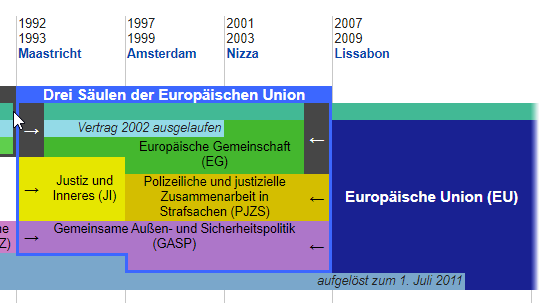 Rechtssystematik
Europarecht







Von The Emirr, Wdcf, Mrmw, NikNaks93, SomnusDe - Eigenes Werk, basierend auf: Supranational European Bodies-en.svg, CC BY 3.0, https://commons.wikimedia.org/w/index.php?curid=12923976
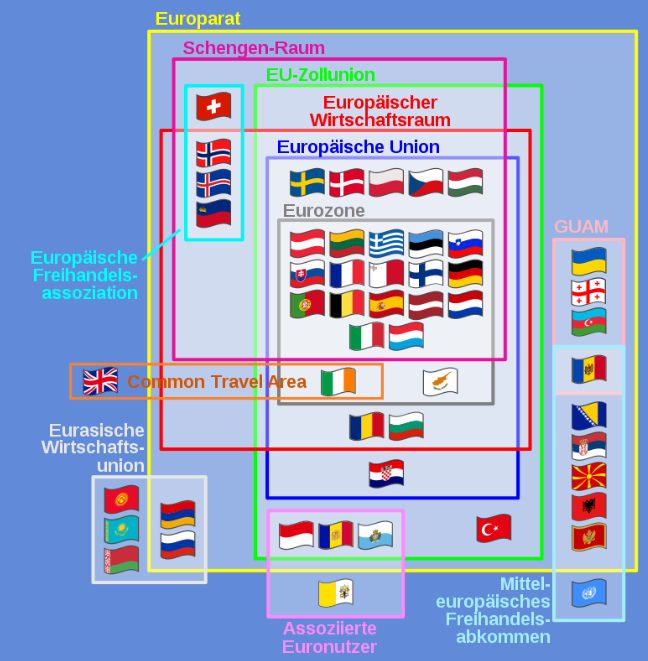 Rechtssystematik
Europarecht

Gesetzgebungsverfahren: Neue Gesetze müssen
Dem Gemeinschaftsinteresse entsprechen
Eine Konsultation der betroffenen Kreise durchlaufen
Nach dem Subsidiaritätsprinzip entworfen werden.
Rechtssystematik
Die EU und Deutschland

Umsetzung von Richtlinien durch Deutschland manchmal zögerlich

Ziele werden teilweise blockiert: gemeinsame Emissionsbegrenzung bei Kraftfahrzeugen oder gemeinsamer Datenschutz Jüngstes Beispiel: gemeinsamer Ausstieg aus dem Verbrennungsmotor. Deutschland hat die Entscheidung in Glasgow nicht mitgetragen und bremst nach wie vor.
Rechtssystematik
Völkerrecht

Insbesondere internationale Verträge mit Verpflichtungen der Unterzeichnerstaaten:

Z.B. zum Schutz des Klimas, zum Verbot der Verbreitung von Nuklearwaffen, von Bio- und Chemiewaffen, zur Ächtungen bestimmter Munitionsarten, über Artenschutz, zur Regulierung des Walfangs, etc.

aber auch zum Schutz der Menschenrechte, Kinderrechte, des geistigen Eigentums, über die Vereinten Nationen und diplomatische und konsularische Beziehungen
Rechtssystematik
Völkerrecht

Insbesondere internationale Verträge mit Verpflichtungen der Unterzeichner

Internationale Handelsabkommen wie WTO, etc. 

Sonderfall: TTIP (gestoppt)

CETA (Unterzeichnet 2016, vorläufig in Kraft gesetzt aber noch nicht von allen EU-Mitgliedstaaten ratifiziert). 
Probleme: Intransparenz, Gerichtsbarkeit, hohe Kosten für Steuerzahler
Rechtssystematik
Fazit:

Alle Facetten des privaten und beruflichen Lebens in Deutschland werden durch eine Vielzahl von Gesetzen geprägt, reglementiert und bestimmt.

Man kann gar nicht alle geltenden Ge- und Verbote kennen.

Es ist allerdings wichtig, rechtliche Fragestellungen nicht völlig aus den Augen zu verlieren, sondern sich stattdessen der Tatsache bewusst zu sein, dass sie eine entscheidende Rolle spielen können.
Rechtssystematik
Vielen Dank für Ihre Aufmerksamkeit.

	Für Fragen stehe ich Ihnen unter der
	Emailadresse:
	udo@aristos-ip.eu 	
	oder unter der Telefonnummer 
	069 153 22 99 66 gerne zur Verfügung.